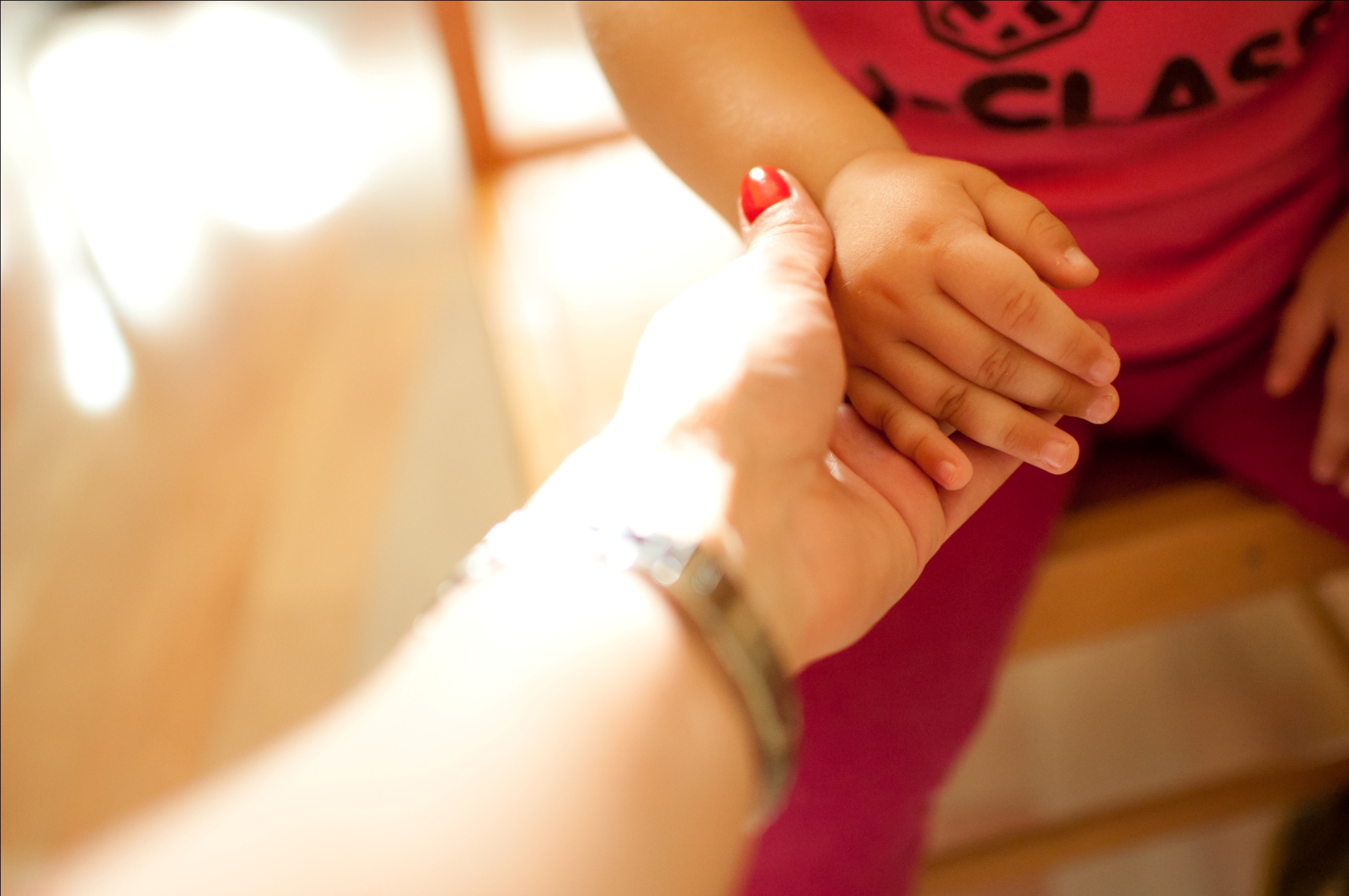 ACCESUL LA EDUCAŢIE SPECIALIZATĂŞI INTEGRAREA ÎN COLECTIVITATE
Exemplu de buna practica
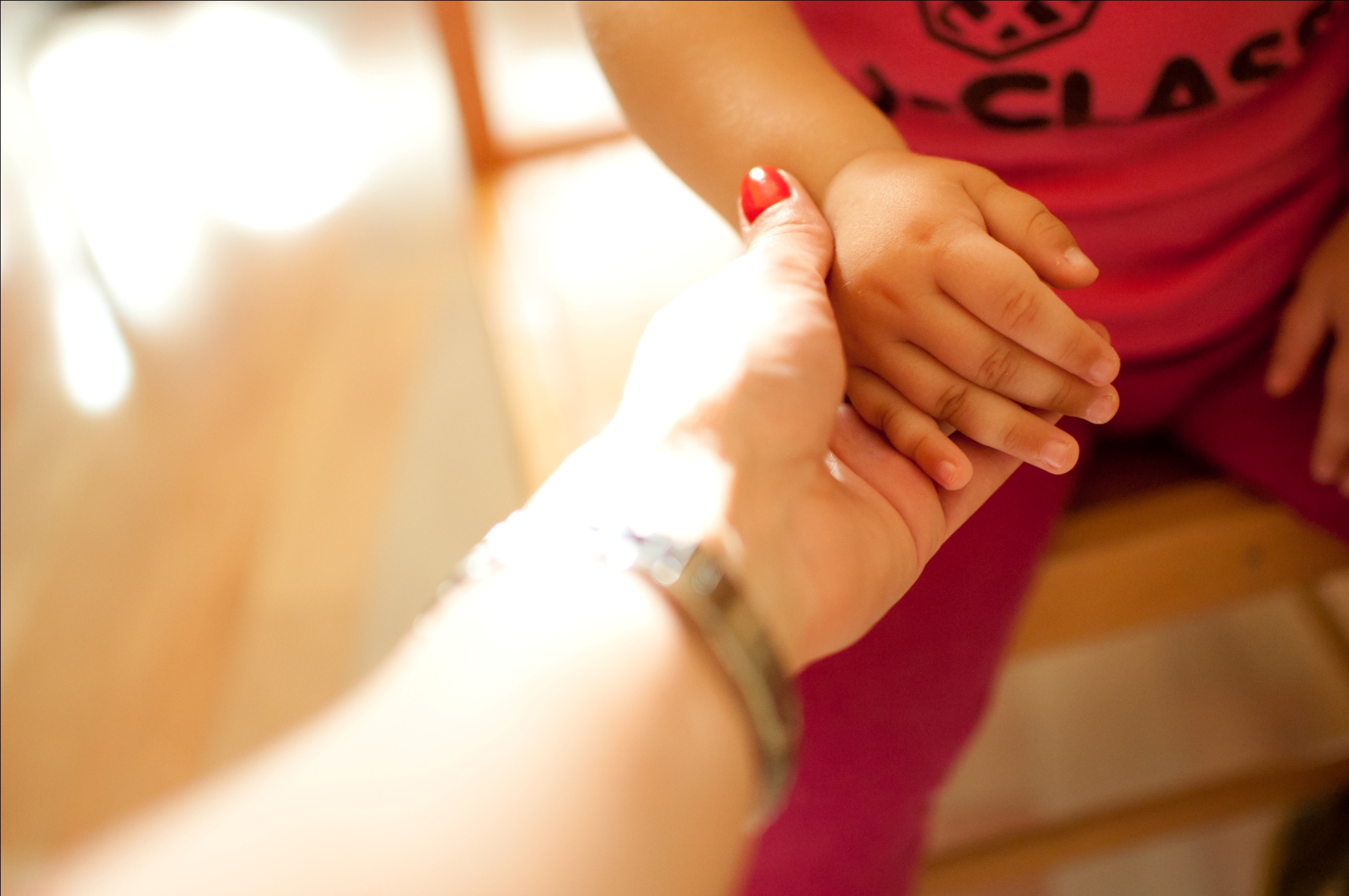 Scoala reprezinta pentru fiecare dintre noi “viitorul”, startul nostru in viata. Formarea unor deprinderi, descoperirea si consolidarea unor aptitudini vocationale, cresterea gradului de independenta in desfasurarea unei activitati si insusirea capacitatilor decizionale sunt cateva din avantajele oferite de etapa scolaritatii. Primii pasi in scoala ii facem inconjurati de familie, care, “stie deja” si ne pregateste pentru marea confruntare in care patrundem cu timiditate de cele mai multe ori cu i asteptarile altora mai mult decat ale noastre. Toate generatiile trec prin aceste incercari, provocand destinul.
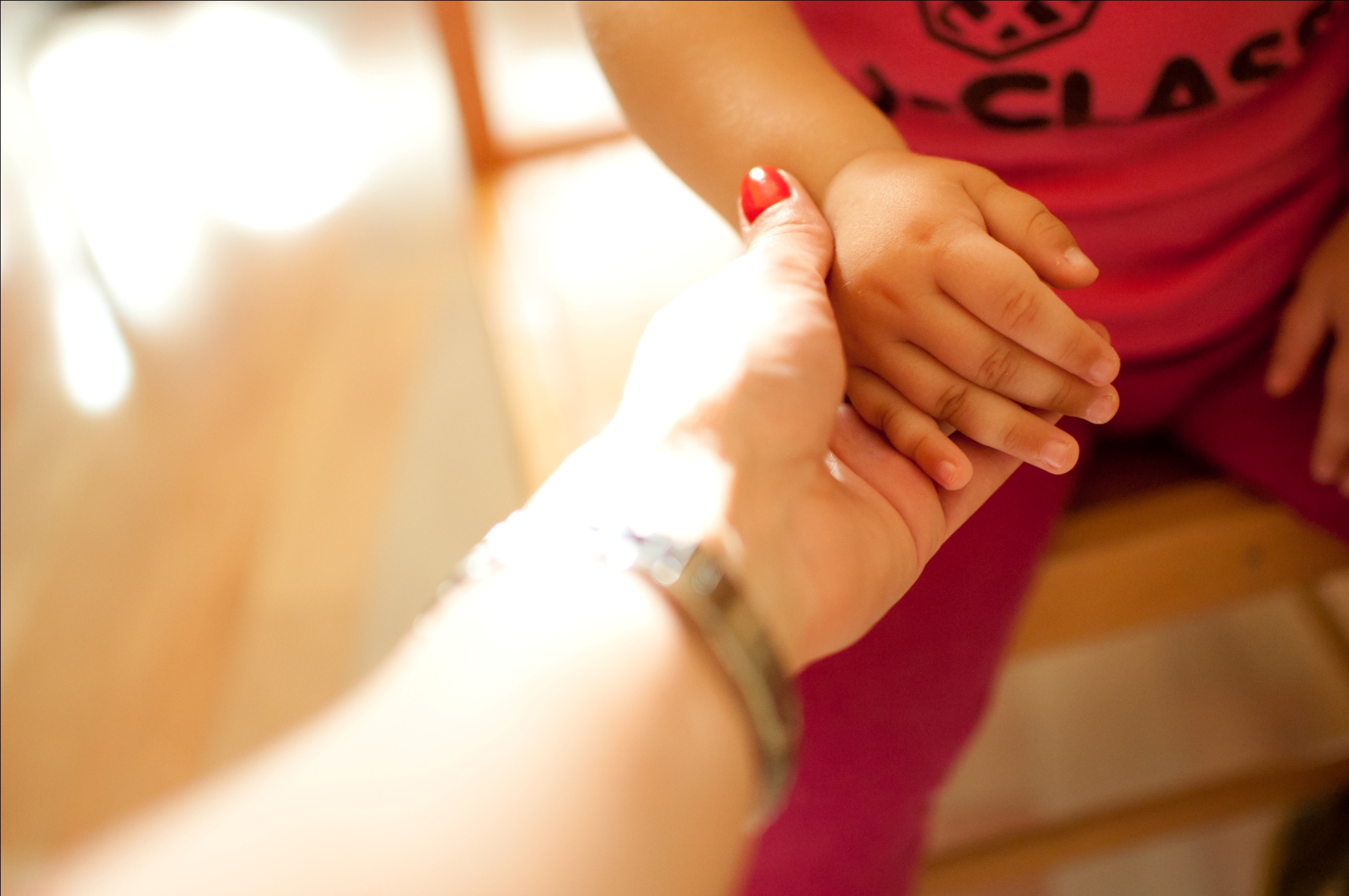 Oare copilul cu autism impartaseste aceleasi temeri, isi doreste el sa mearga la scoala, constientizeaza el importanta acesteia, percepe el oare scoala ca un loc al desavarsirii sale? Nu cumva aceasta dorinta apartine mai mult familiei, pentru care etapa scolarizarii este o incununare a zbuciumului trait de la descoperirea diagnosticului ?
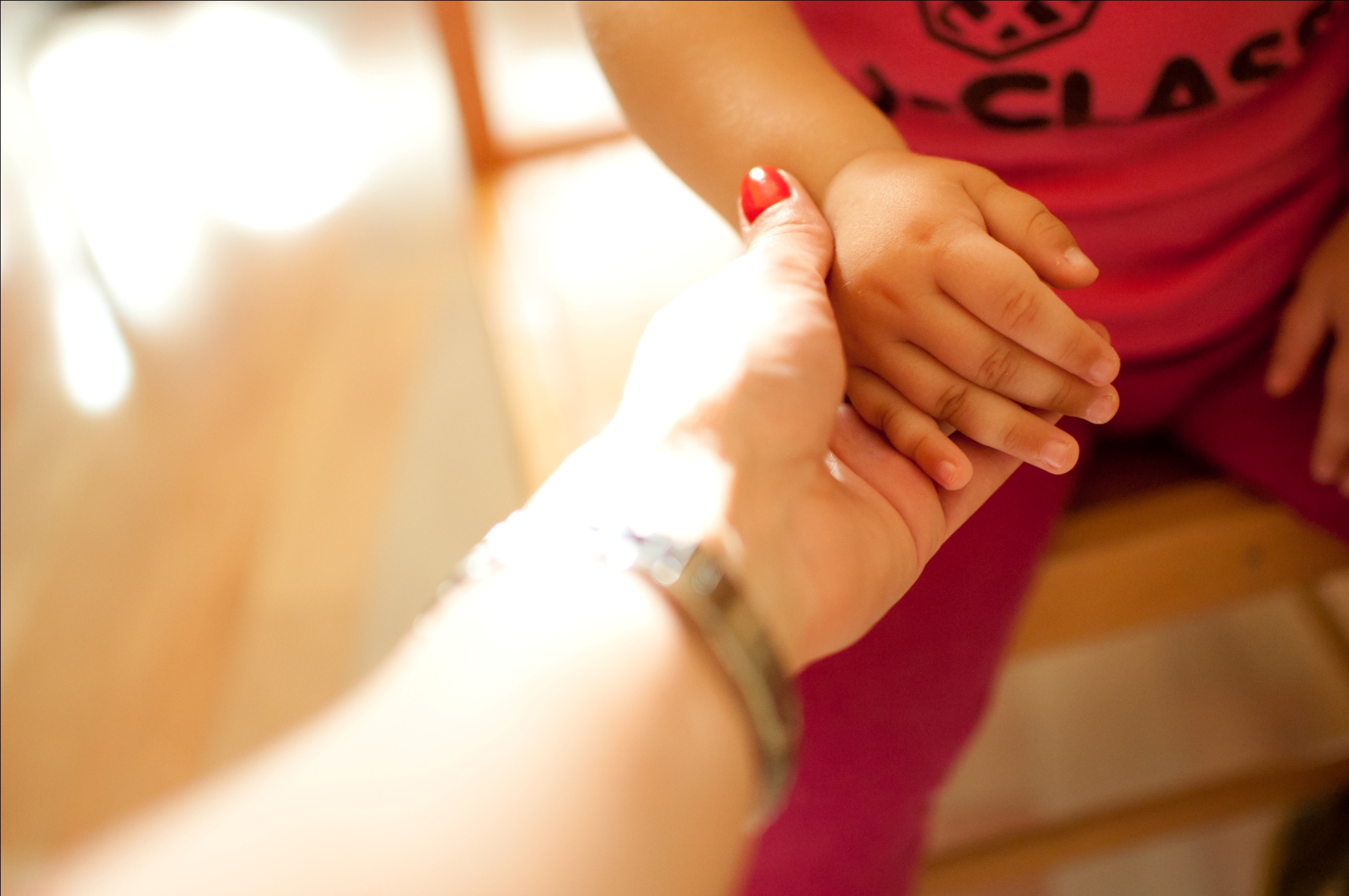 In Romania,  inca  de la aflarea faptului ca are un copil autist, pentru familie incepe o lupta crancena cu viata, incep incredibile cautari, uneori zadarnice pentru gasirea unor structuri care sa-i ajute pe copii in recuperarea intarzierii in dezvoltare. Aceste structuri fiind putine, copilului cu autism ii raman putine sanse de integrare scolara, astfel incat el isi petrece copilaria de la o institutie la alta, cand medicala, cand educationala.
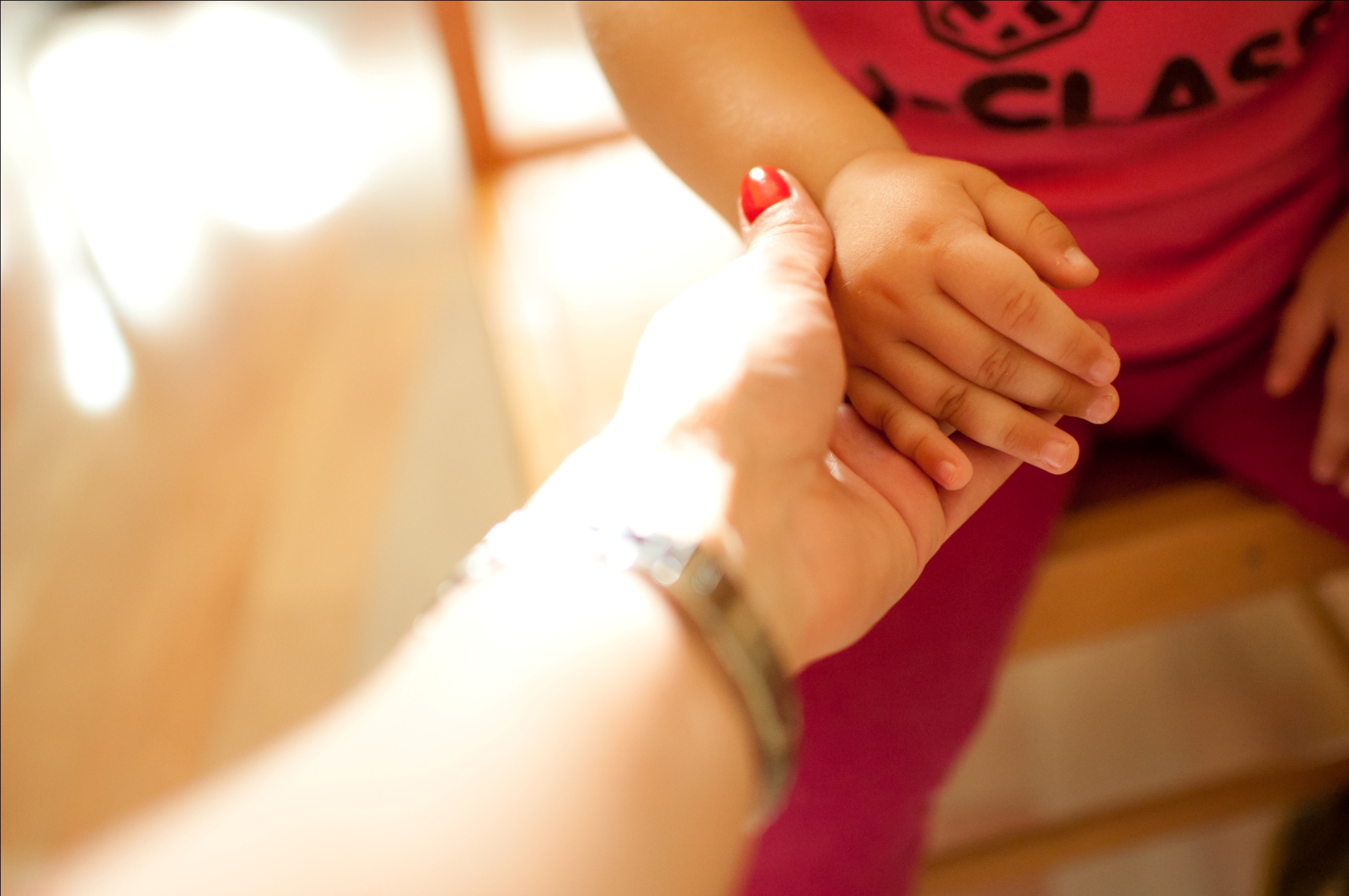 In general familia este multumita pentru ca includerea lui intr-o clasa din scoala de masa, aceasta inseamna inca un pas castigat in lupta cu viata, in incercarea de apropiere de normalitate.
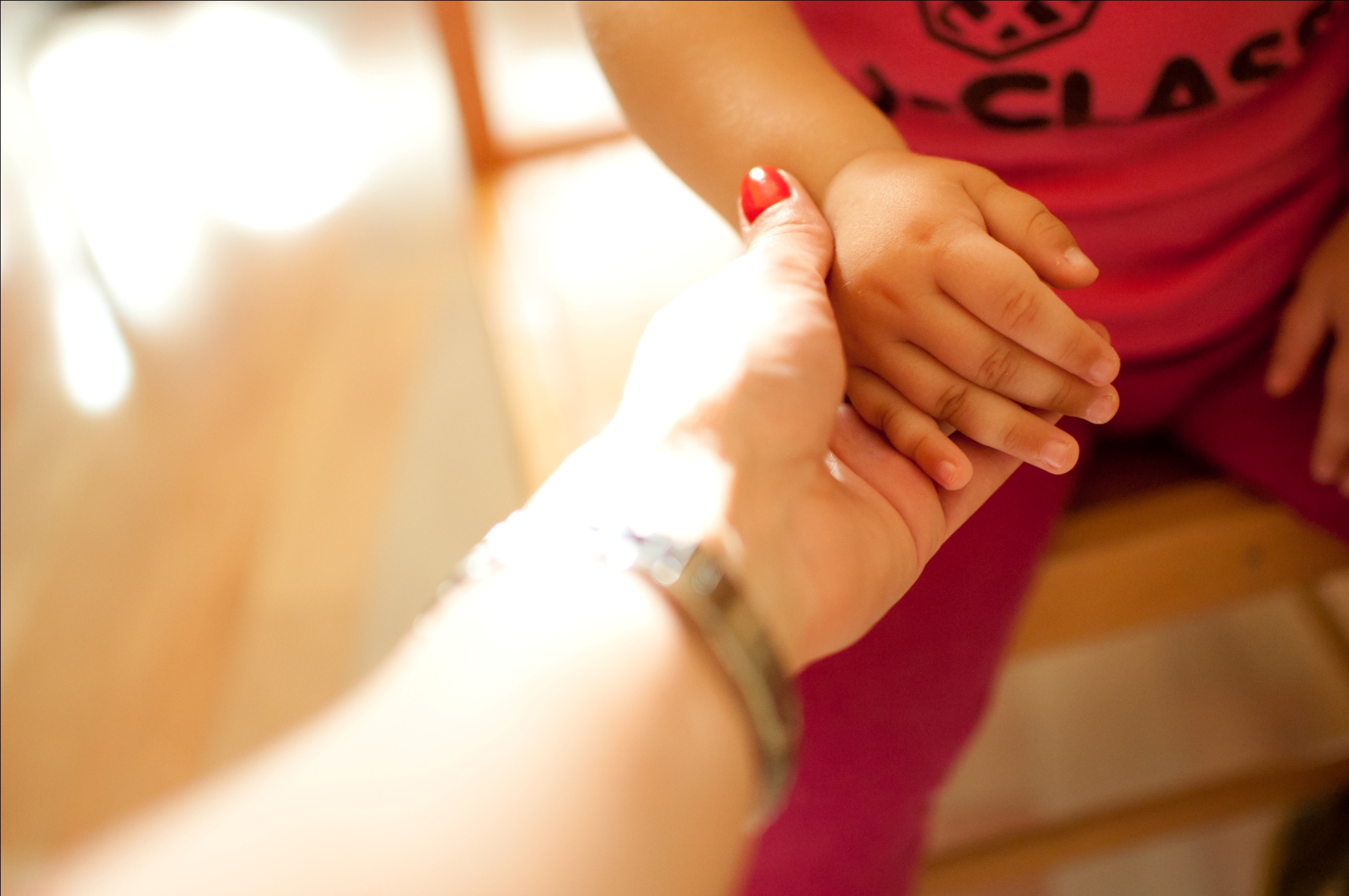 Dar cum ramane cu ceea ce simte autistul pentru care totul sau aproape totul din ceea ce noi consideram normal este ostil, de la mediul inconjurator, respectarea cu strictete a unor norme si conduite sociale pana la realizarea unor sarcini care de cele mai multe ori depasesc nivelul si ritmul lui de lucru si care sunt neatractive si nefolositoare pentru el ?
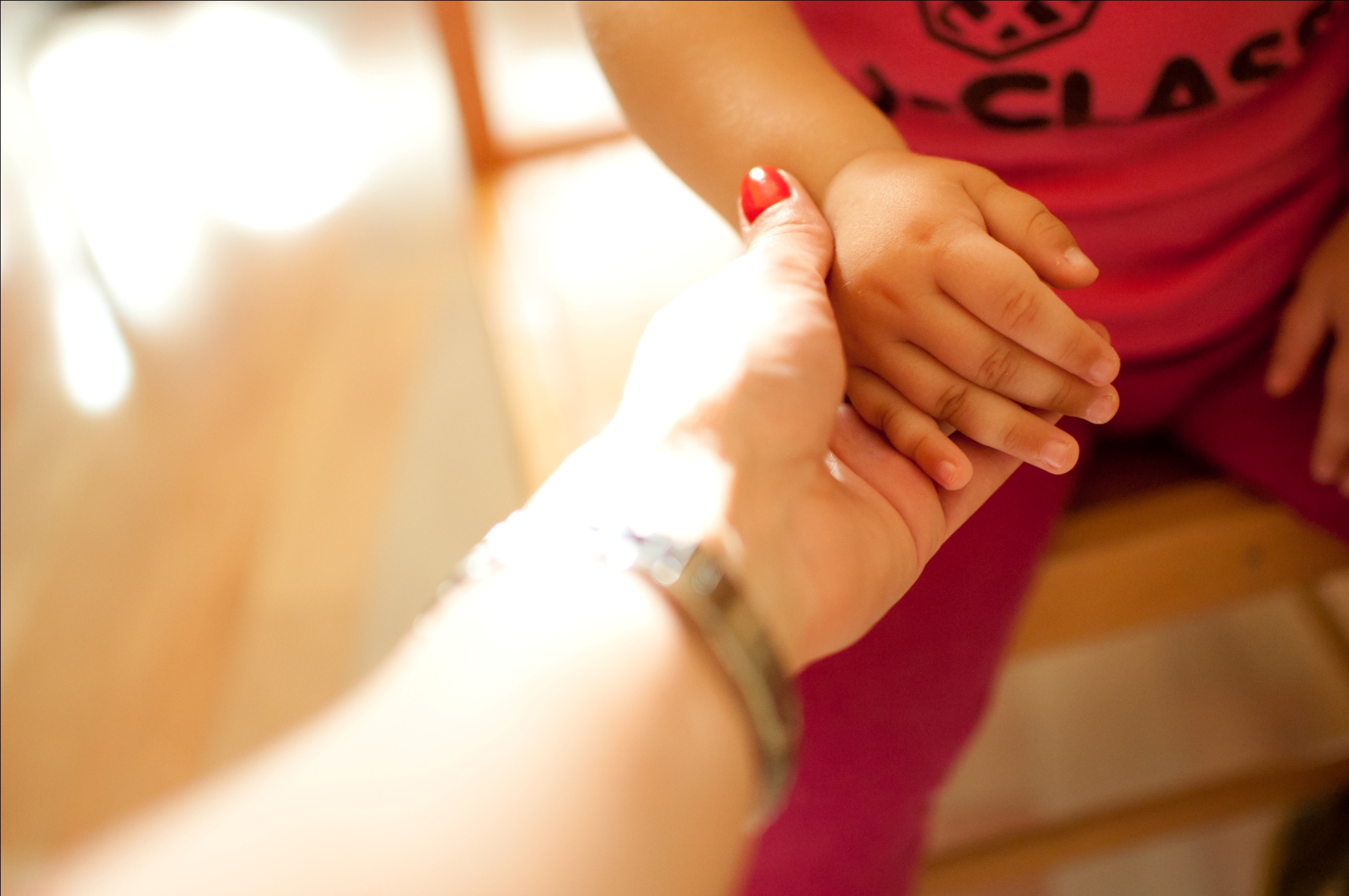 Intr-o clasa din scoala de masa, problemele de adaptare generate de autism il condamna sa devina vesnicul elev  izolat, tinta tuturor ironiilor si a nedreptatilor din partea colegilor. Astfel, programa scolara prea complexa pentru ei, atitudinile celor din jur, neintelegerea executarii unor sarcini a caror finalitate nu prezinta interes, nu fac decat sa adanceasca si mai mult prapastia adaptarii si integrarii scolare.
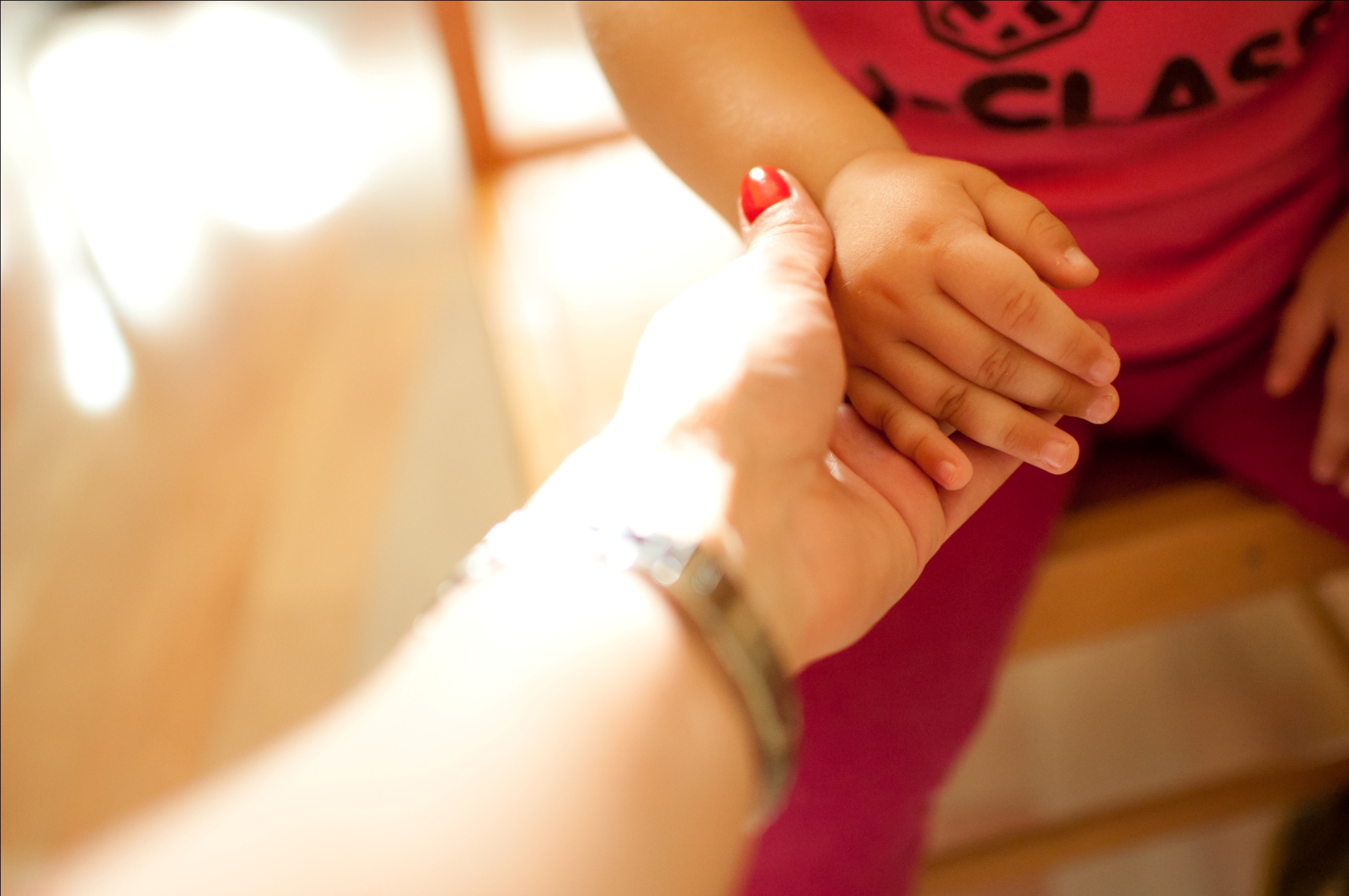 Educatia elevilor cu autism la nivel mondial a suferit multe schimbari de-a lungul ultimilor 30 de ani. Astazi, exista patru mari directii care dau fiecarui elev autist oportunitatea de a primi educatia adecvata:
1.Oferirea de educatie speciala efectiva
2.Acces la curricula generala si flexibilizarea acesteia la nevoile reale ale elevului
3.Ajustarea rezonabila a evaluarii si predarii
4.Siguranta in scoli
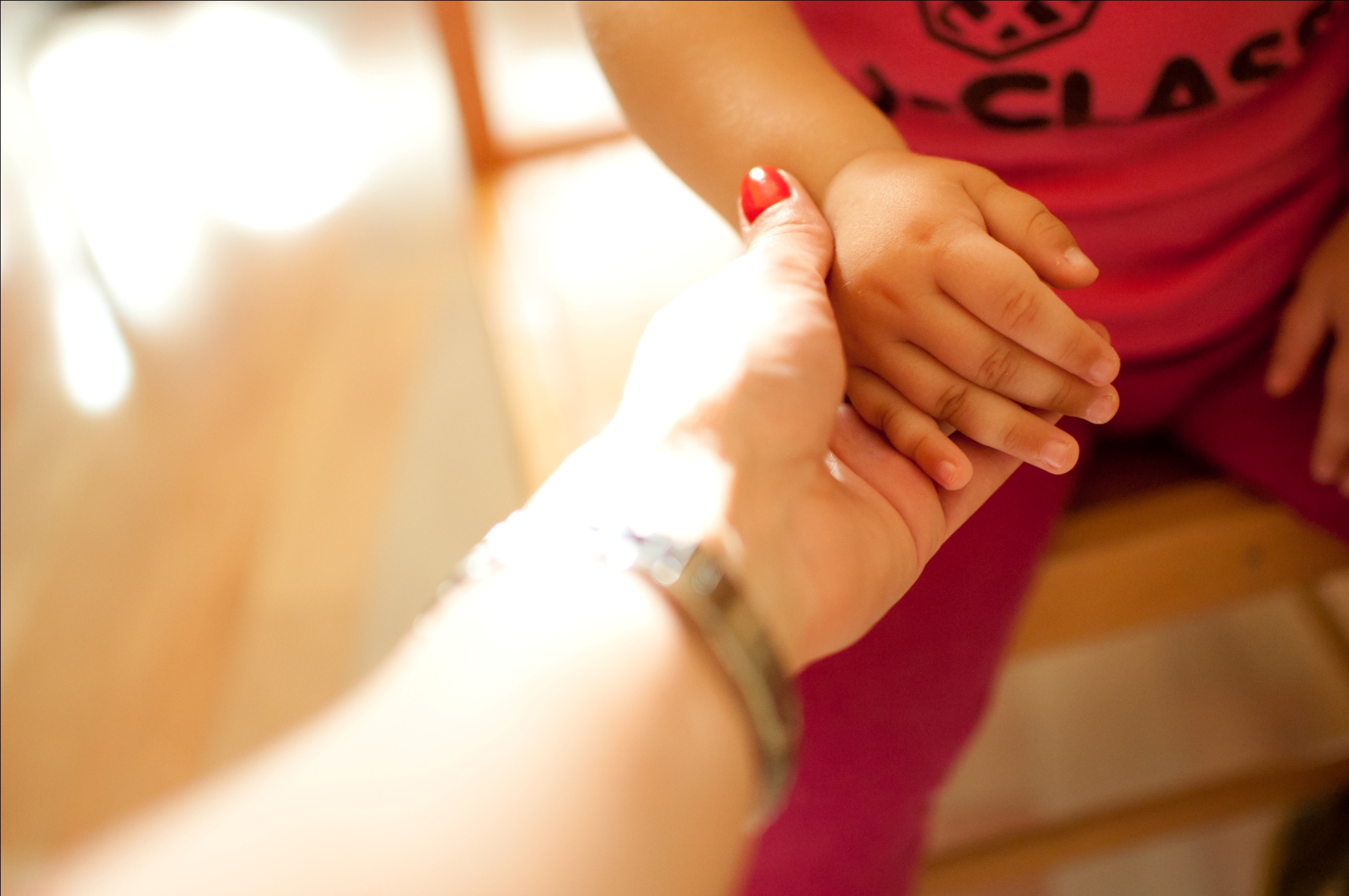 Caracteristicile educatiei speciale: ofera oportunitati la educatie pentru elevii de toate varstele si de-a lungul intregului traseu de dezvoltare, incluzand urmatoarele:
Individualizare – abordare centrata pe elev in luarea deciziilor educationale ( folosind o abordare individualizata, profesorii trebuie sa planifice si sa ajusteze permanent curricula si predarea, raspunzand  astfel nevoilor elevilor)
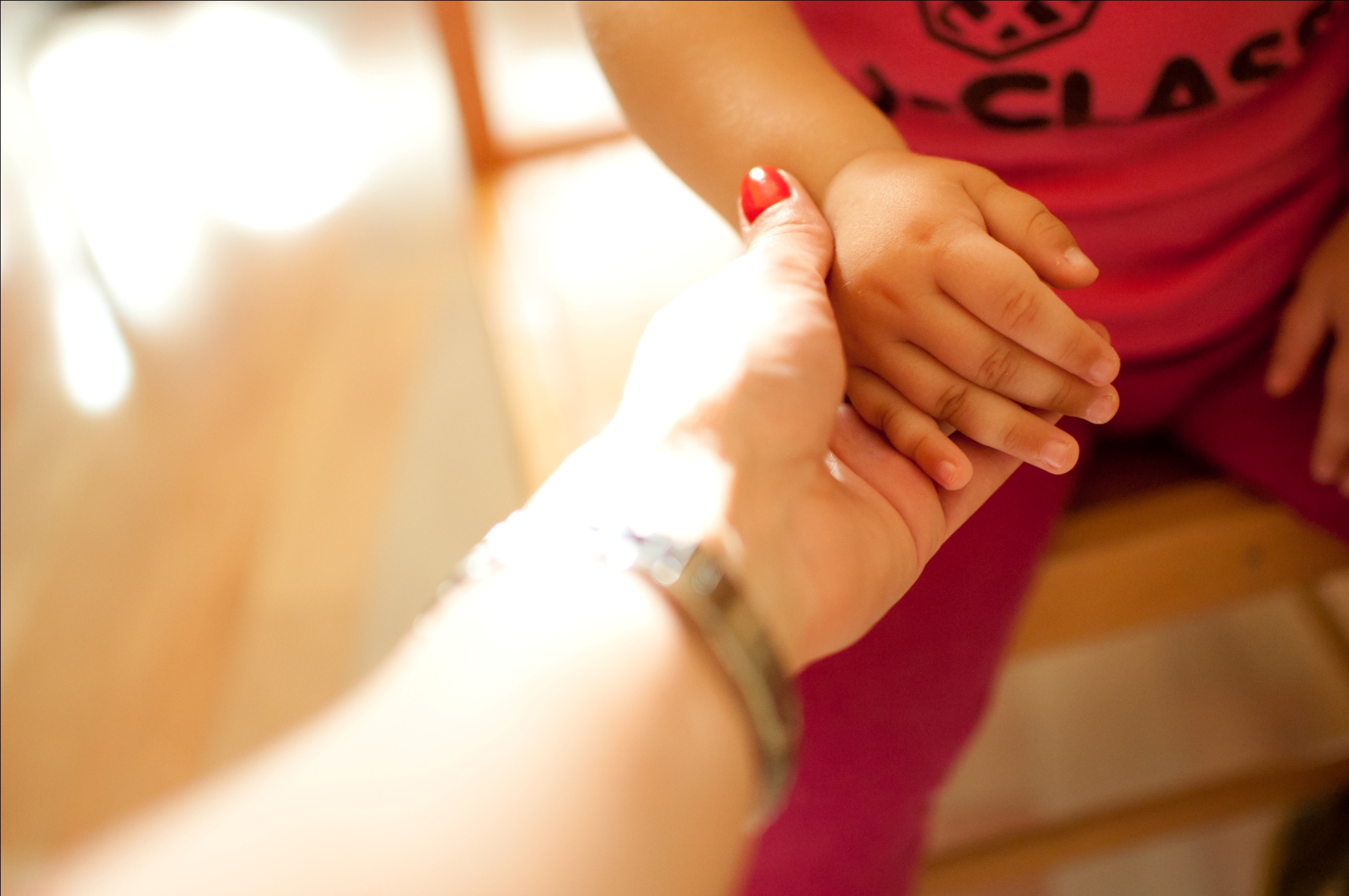 Predare intensiva – terapii educationale si recuperatorii de lunga durata prin:
a) Angajarea activa a elevilor in procesul de invatare
b) Imbinarea procesului de invatare cu abilitatile si nivelul de cunostinte al elevilor
c) Asigurarea de feedback detaliat, focalizat direct pe sarcina elevului
Actul instructiei poate include atat invatarea in grup cat si invatarea 1:1.
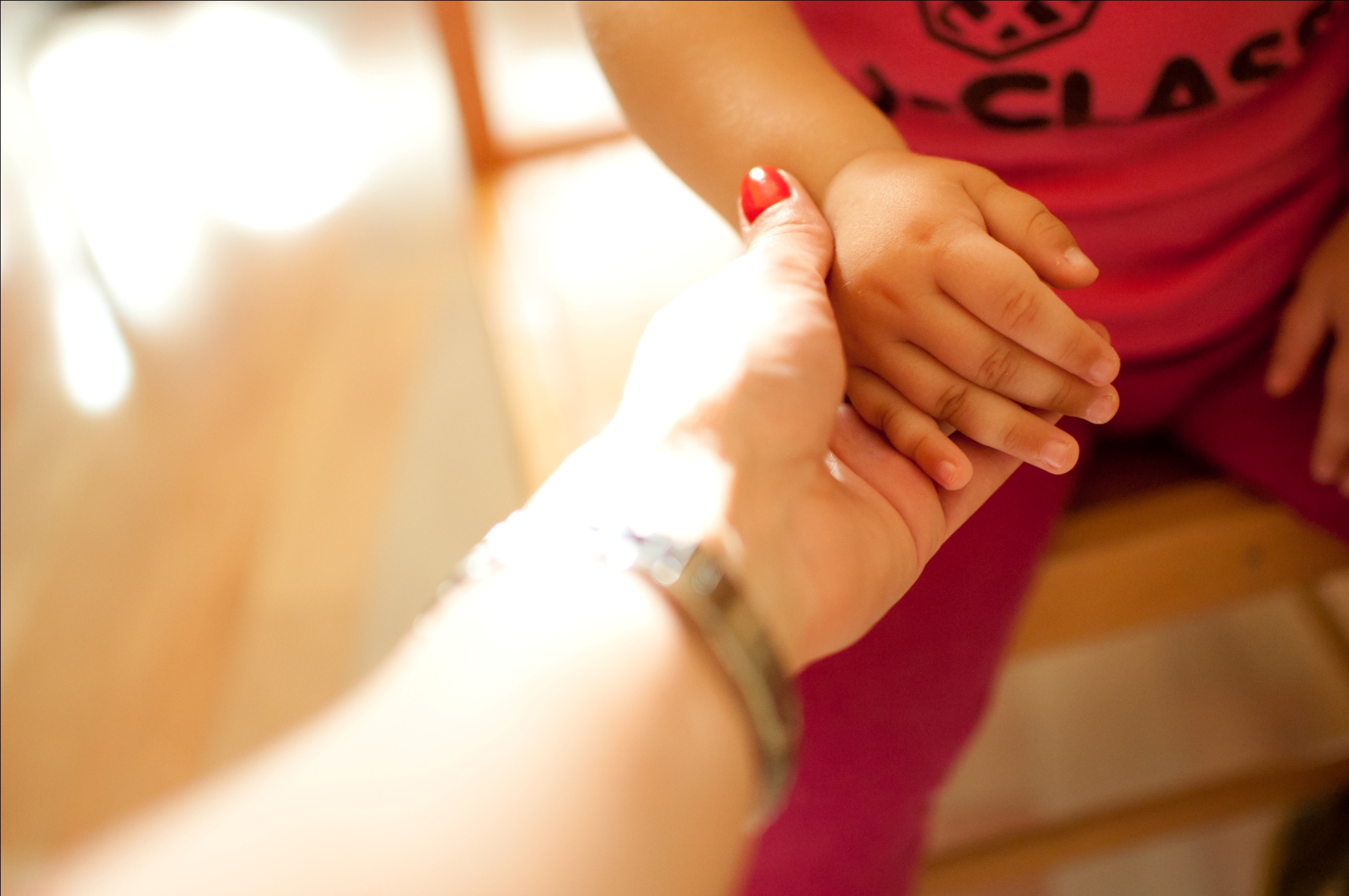 Predare explicita , adaptata si deprinderi de viata functionale 
– Impreuna cu educatia intensiva si individualizata, elevii autisti au nevoie de abordari mult mai structurate, directionate de profesor.
Invatarea este un proces continuu de adaptare pentru elevul autist si el incearca sa indeplineasca cerintele scolii. Acesti elevi nu invata la fel de repede sau eficient ca si colegii de calasa si in mod constant se lupta cu timpul si esecul. Ei trebuie intr-un fel sa negocieze cu un sistem care adesea este rigid si permite putin spatiu pentru diferentele in invatare sau comportament.
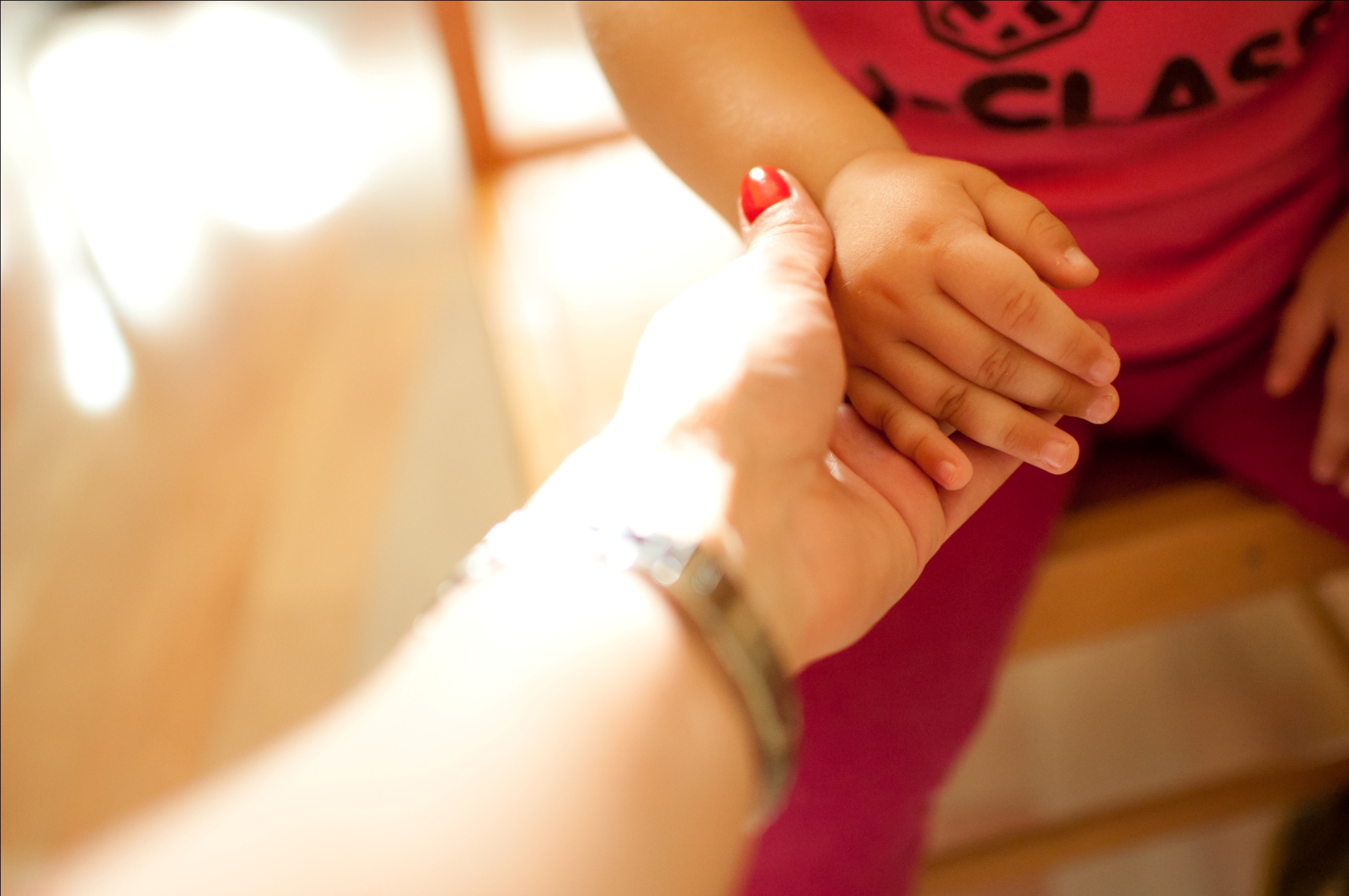 Desi toate studiile de specialitate din Romania nu mi-au prezis nici o sansa de reusita in integrarea copilului autist in scoala de masa, am cautat formula cea mai apropiata de principiile postulate  in studiile din strainatate. Metoda care acopera toate principiile educatiei integrate, a fost  metoda Step by Step, poate datorita si dascalilor care au ales sa o faca la cel mai profesionist nivel.
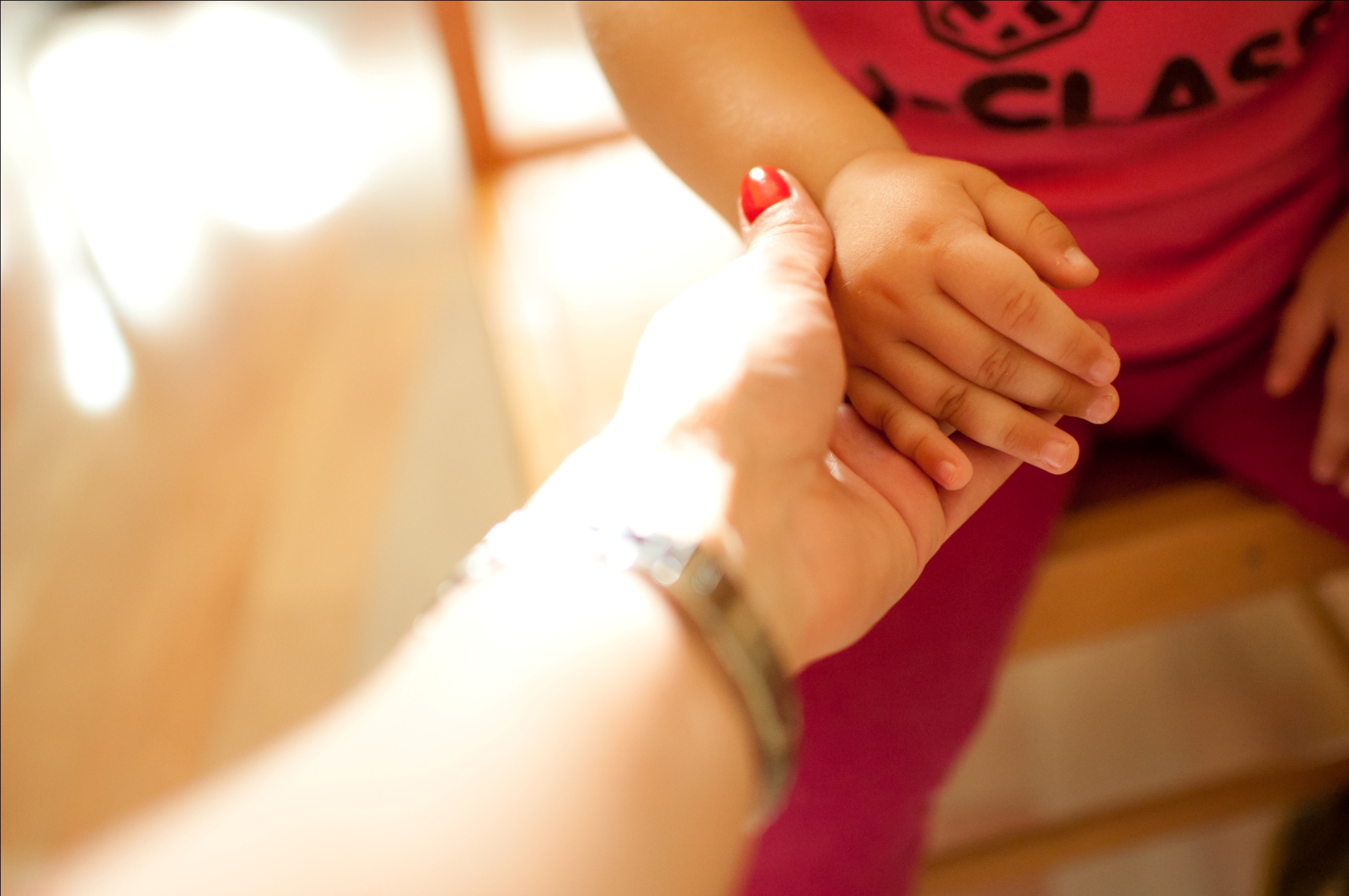 De-a lungul a trei generatii, impreuna cu 2 adevarati dascali am reusit sa demonstram ca si in cazul autismului, chiar si in Romania, se poate face integrare in scoala de masa, in colectivitate.
După părerea noastră, alternativa step by step este ideală pentru integrarea în şcolile de masă a elevilor cu autism deoarece lucrul „umăr la umăr” şi „ochi în ochi” al elevilor şi cadrelor didactice deopotrivă în centrele de activitate permite apropierea, comunicarea, empatizarea între toţi actorii actului didactic.
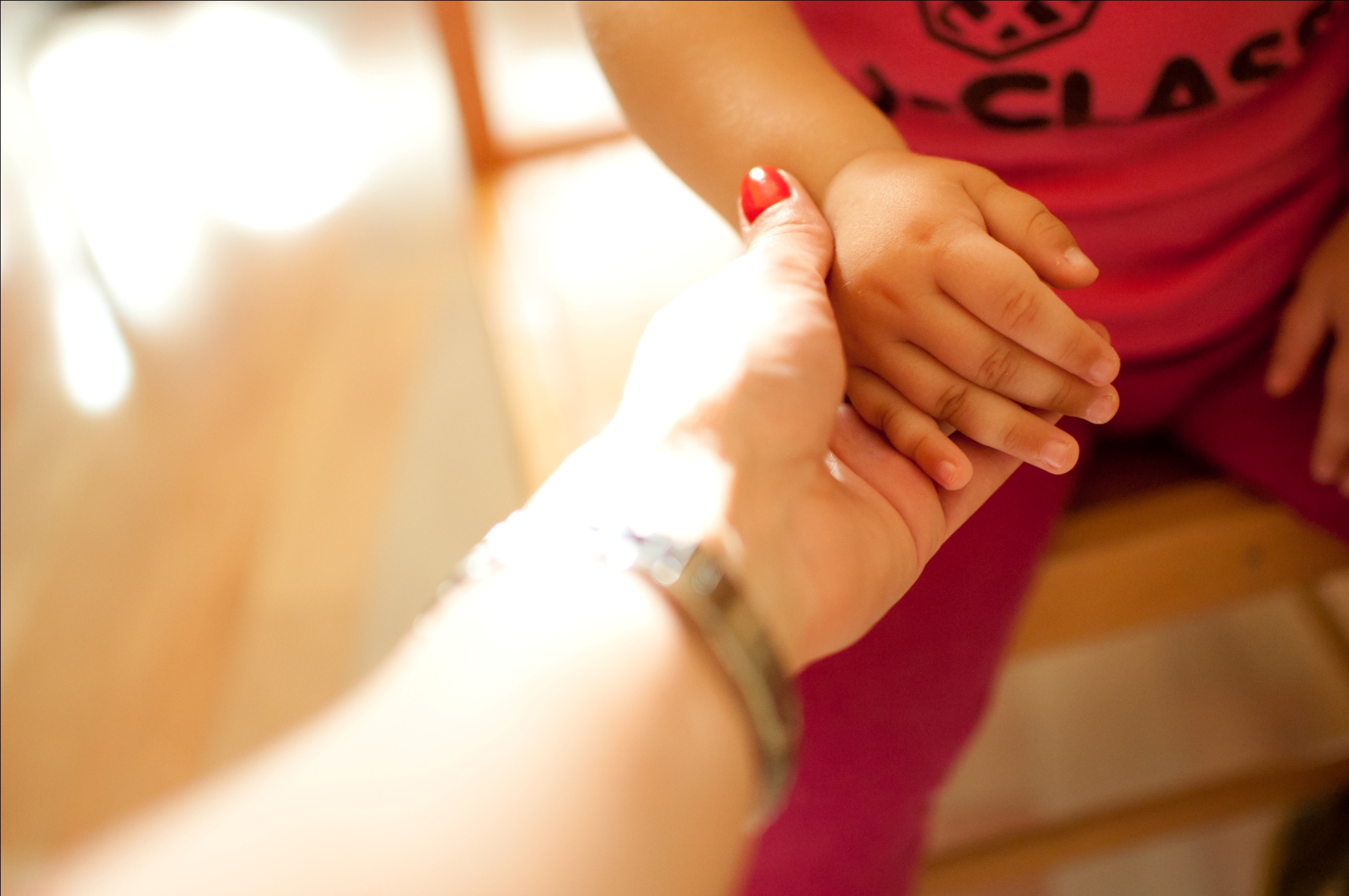 Înainte de începerea anului şcolar organizăm o întâlnire cu părinţii viitorilor şcolari din clasa întâi şi specialiştii care se ocupă de terapia copilului autist. După prezentarea cazului de către psiholog, li se răspunde părinţilor la diverse întrebări şi nelămuriri, urmând ca aceştia, acceptând prezenţa unui copil special în clasă, să-şi consilieze propriul copil.
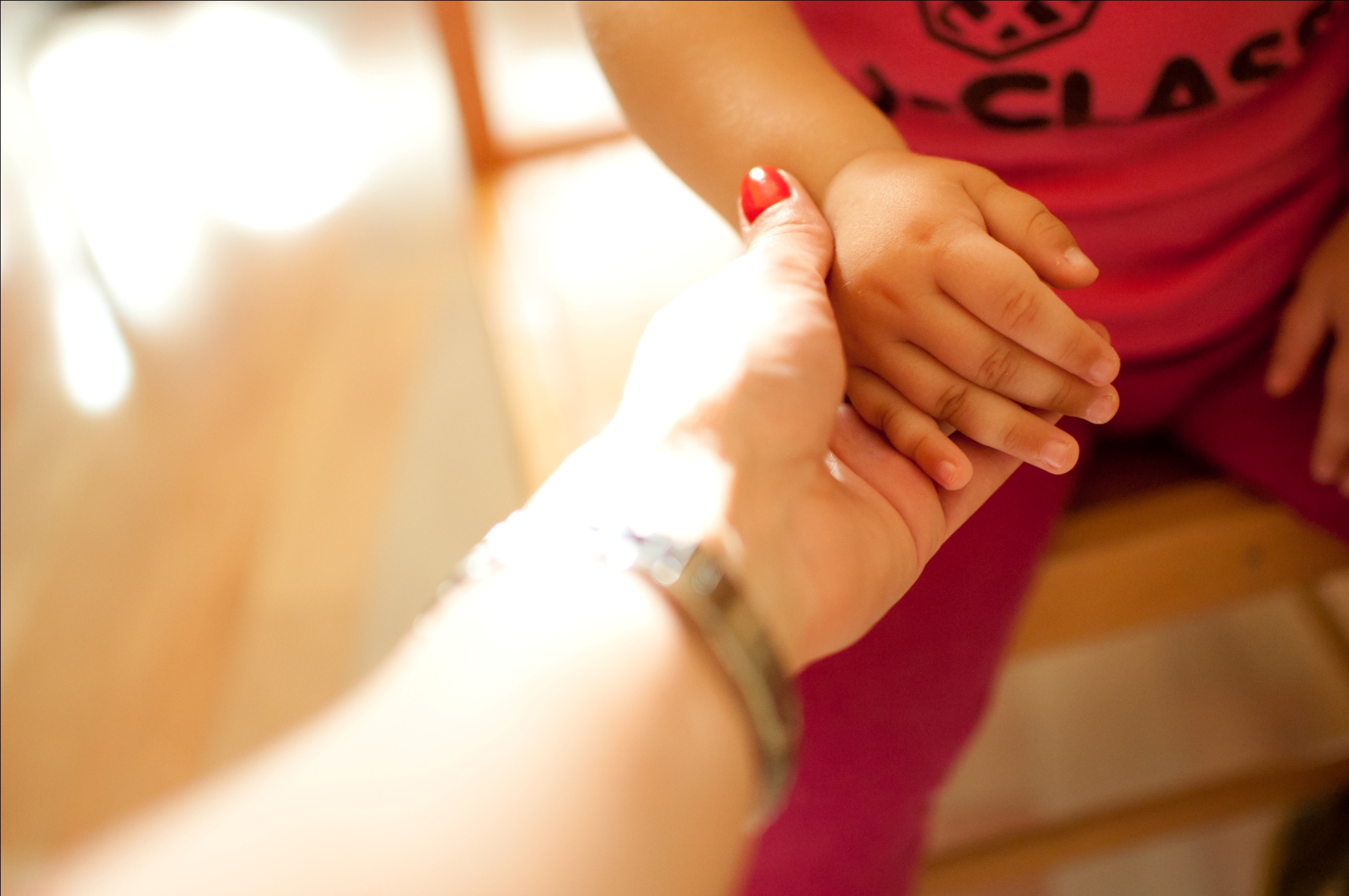 Astfel, cadrele didactice acordă din timpul lor fiecărui copil în parte, dau explicaţii suplimentare şi ajutor acolo unde este cazul,  nici unul dintre elevi nefiind  „omis”, iar feed-back-ul se realizează imediat.
              În cadrul centrelor de activitate se descoperă afinităţi între elevi şi, la fiecare serie, am constatat cum copilul autist are preferinţe pentru un anumit copil lângă care se aşază, de la care acceptă critici, ajutor, încurajări şi cu ajutorul căruia intră într-un ritm aproape normal de lucru, ajungând să-şi termine toate sarcinile dintr-o zi.
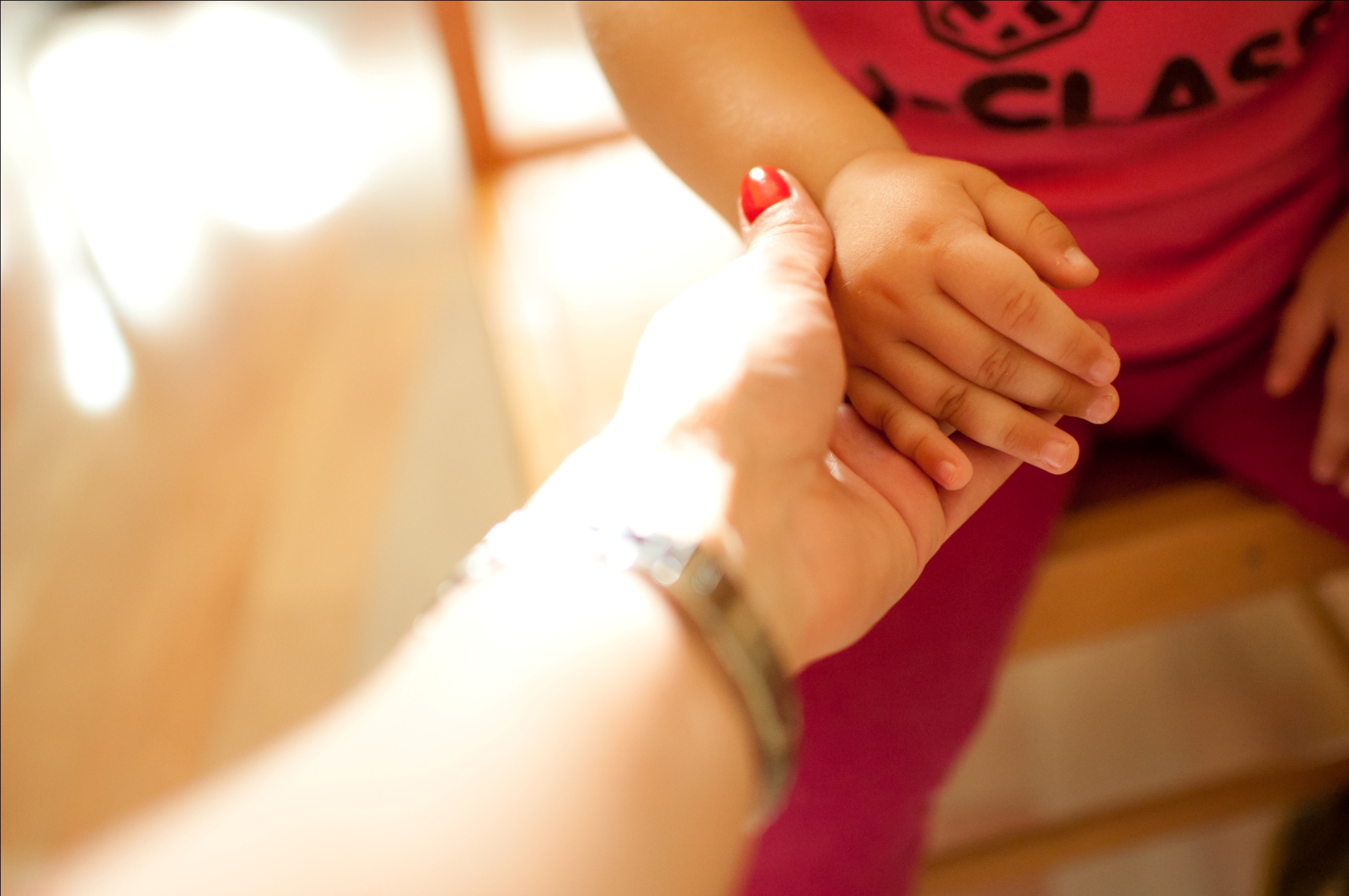 Copiii noştri speciali nu au fost excluşi niciodată din activităţile în grup mare, din activităţile extraşcolare de orice natură, ei fiind trataţi egal cu ceilalţi Încrederea şi exigenţa acordate la fel ca şi copiilor normali îi ajută să se ridice, să fie ca ei din punct de vedere intelectual şi sufletesc.
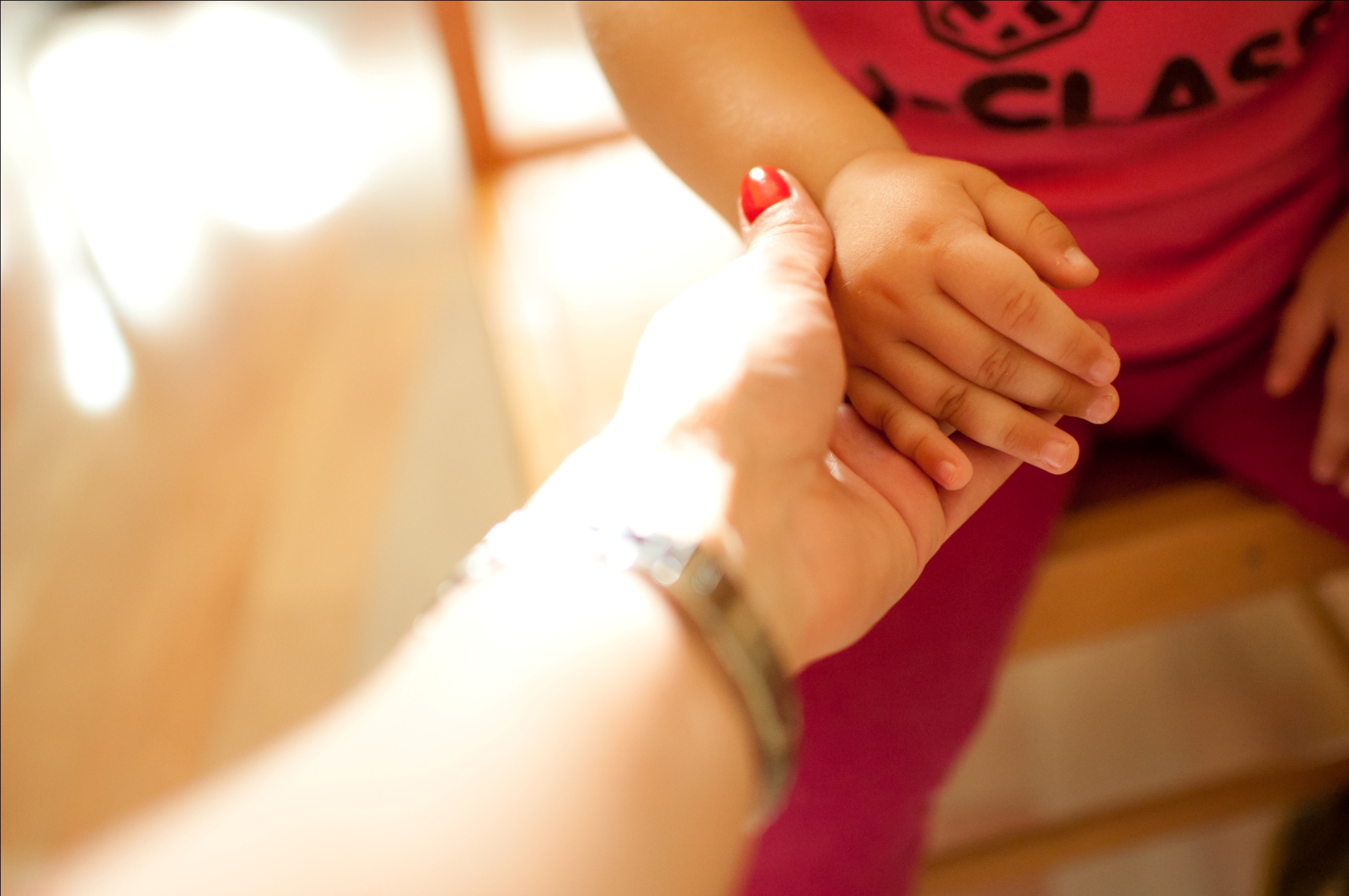 Colaborarea permanentă cu familia şi echipa de lucru de la MICUL PRINŢ ne-a ajutat să depăşim multe momente de cumpănă. Comportamentul pozitiv al celorlalţi elevi şi al părinţilor acestora au fost de asemenea de mare folos în activitatea noastră. Elevii noştri au fost aliaţii noştri în lupta cu autismul, ei, cu dragostea şi inocenţa lor,  ne-au ajutat să spargem barierele spre sufletul bine ascuns în spatele unui chip frumos, special.
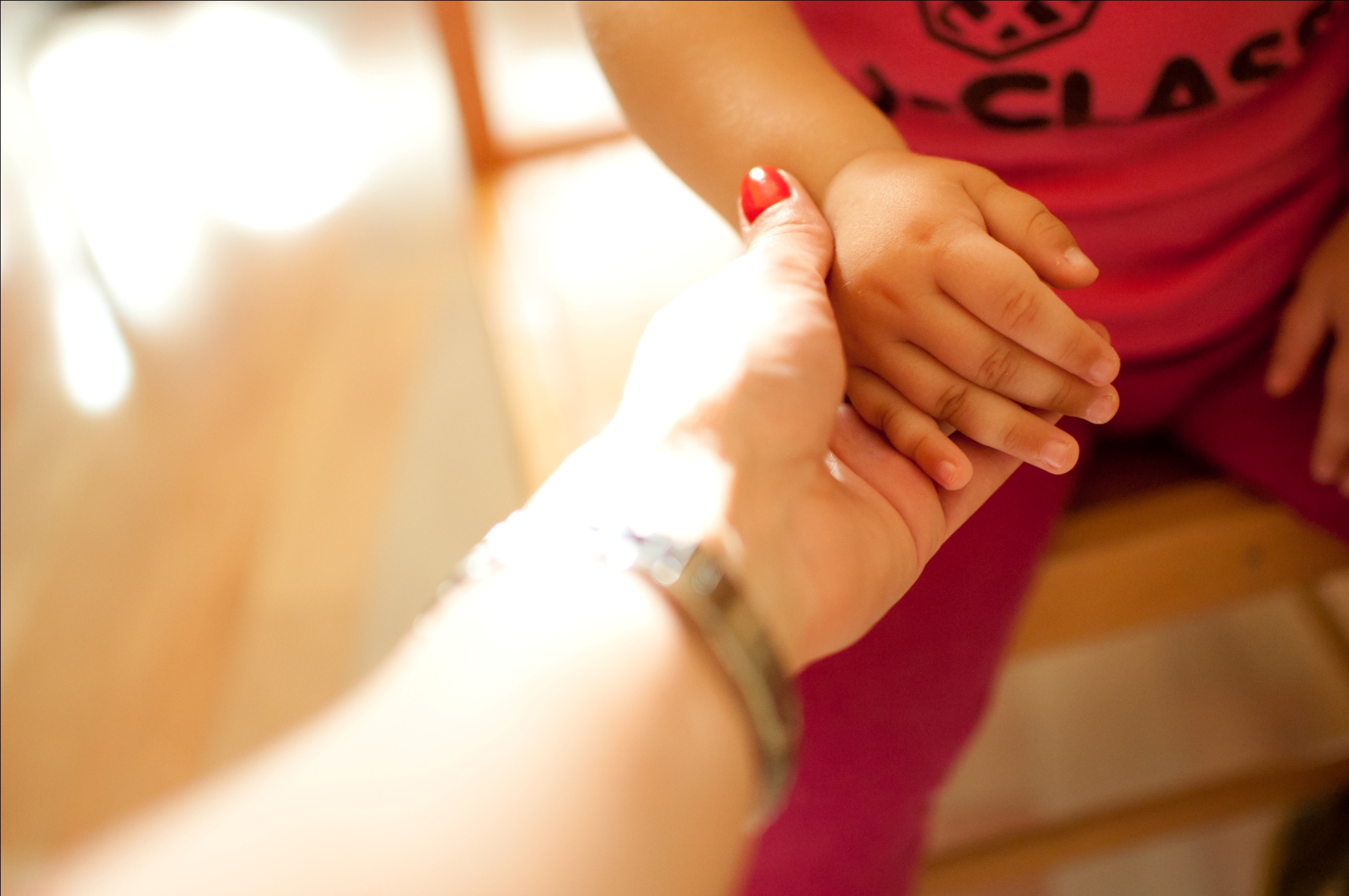 Nu deţinem reţete, 
dar depunem mult suflet şi multă voinţă 
 în această provocare.
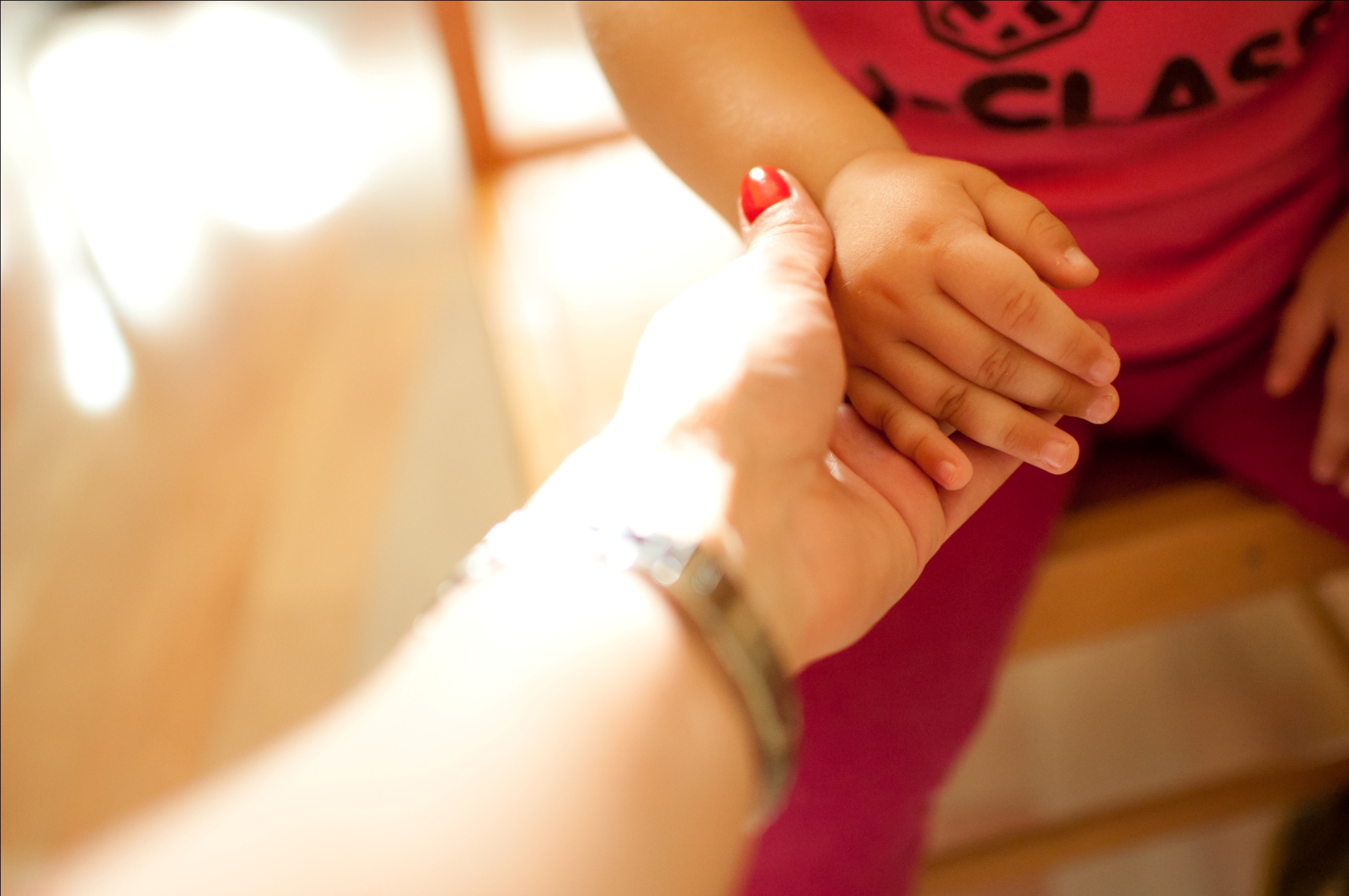